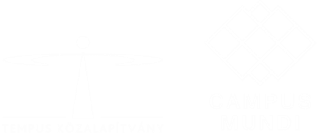 Campus Mundi Ösztöndíj

KINYÍLIK A VILÁG!
Székely Ágnes
Tempus Közalapítvány

Szent István Egyetem
2020. február 18.
Ösztöndíj, a világ szinte bármely országába
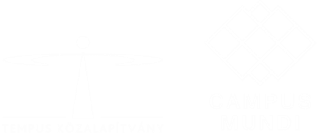 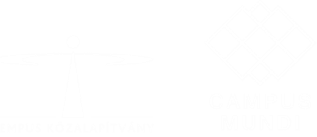 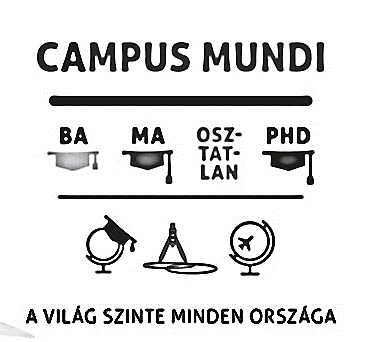 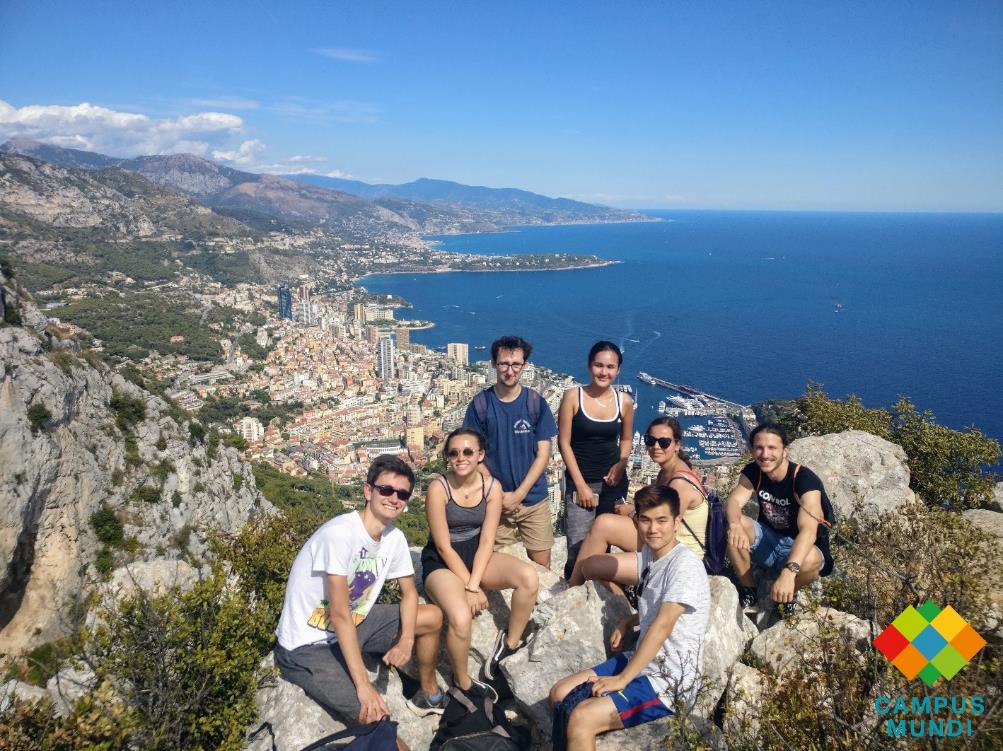 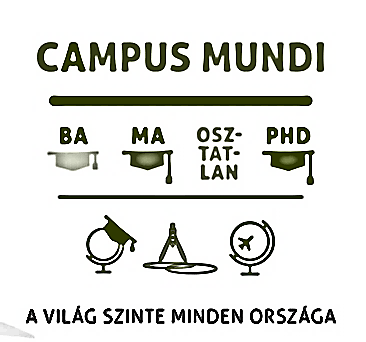 Rövid tanulmányút
Szakmai gyakorlat
Részképzés
Félelmek? Kihívás! 
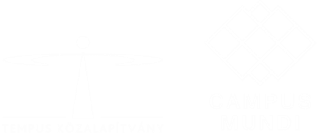 „Nem elég jó a nyelvtudásom”

„Nem szeretném itt hagyni a barátaimat”

„Nem tud segíteni anya/apa”

„Nem találok oda a fogadó intézményhez”
jó kommunikációs készség


szakmai és szociális kapcsolatok


önbizalom, határozottság, rugalmasság,


vállalkozói készség, kreativitás
Nyelv gyakorlása
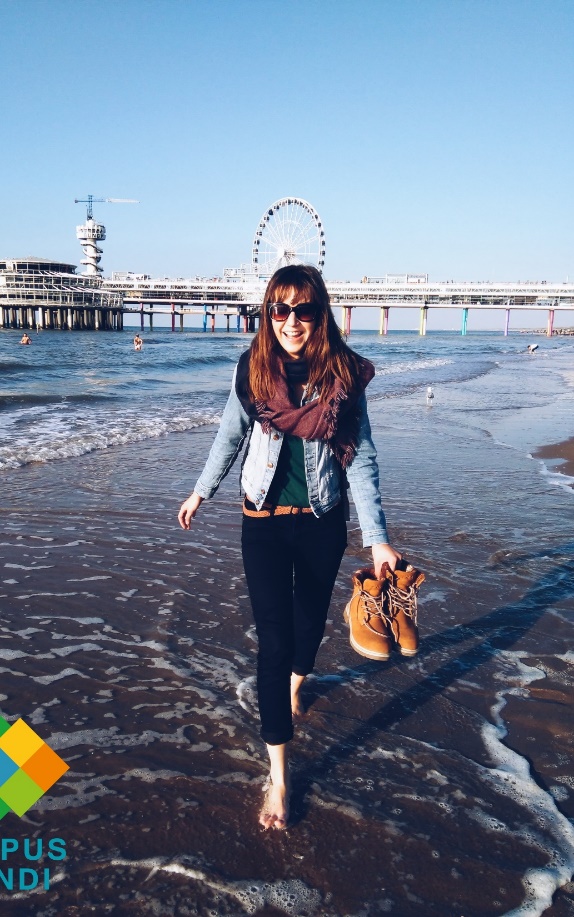 Nyitottság elsajátítása
Önállóság fejlesztése
Problémamegoldó készség fejlesztése
Hallgatóink mondták…
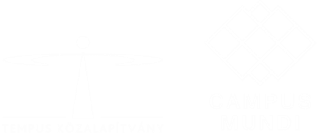 „végre megtapasztalhattam testközelből azt, amit az első egyetemi évem alatt már fejben elsajátítottam” (Richárd, USA)
„megismerhettem egy teljesen új kultúrát, szakmailag fontos kapcsolatokat építettem ki, fejlődött az angolom, valamint belekóstoltam milyen külföldön önállóan élni és boldogulni” (Anna, USA)
„az amerikai munkatársaim nagyon kedvesek es segítőkészek voltak, a munkám nagyon hasznos volt” (Nóra, USA)
Részképzés külföldi egyetemen
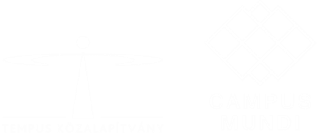 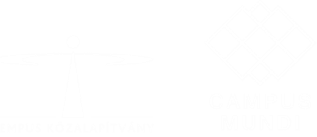 Pályázati lehetőségek:
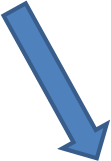 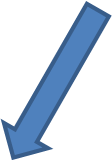 A küldő intézmény szerződései alapján:
partnerintézményi lista
intézményi belső határidő (?)
Tempus Közalapítvány bírál
intézményi pályázat is szükséges (EU-n belül + kívül)
Freemover mobilitás:
a hallgató keres fogadó egyetemet
fogadólevél
folyamatos pályázás
TKA bírál
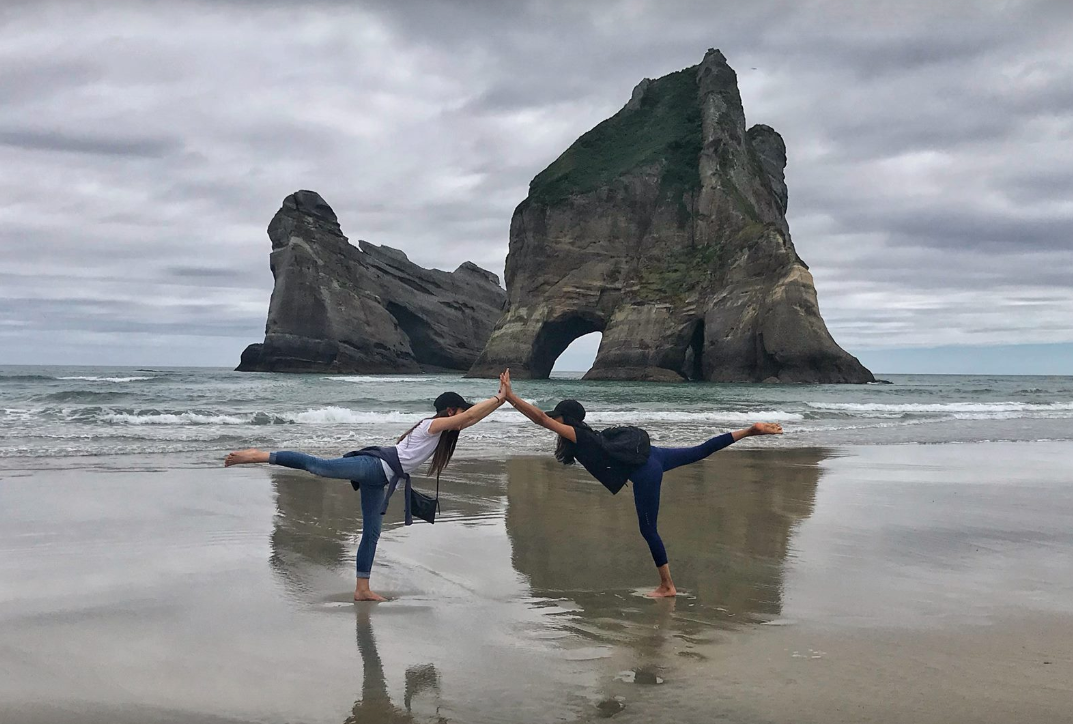 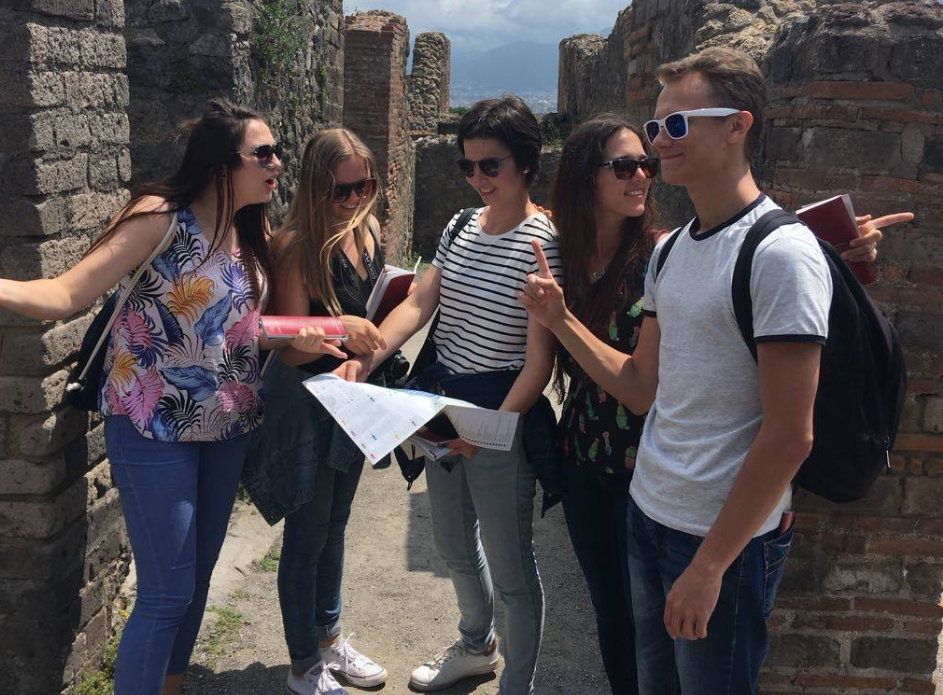 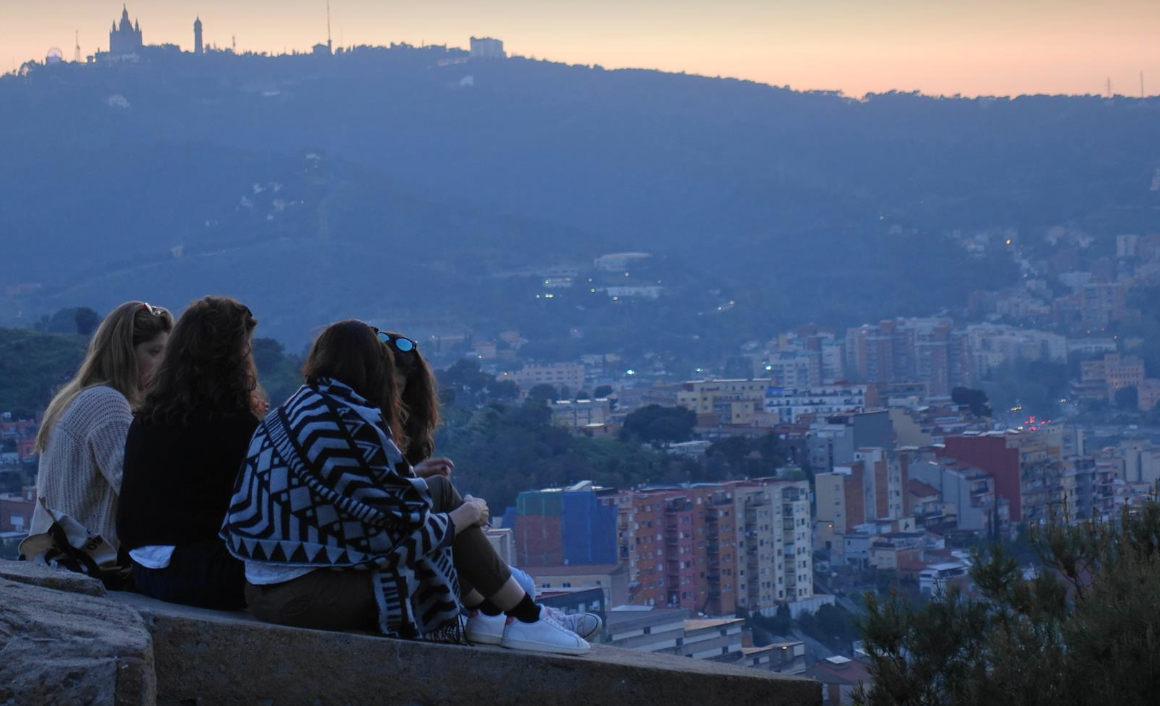 Külföldi részképzés
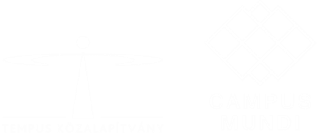 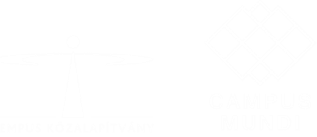 3–5 hónapos időtartam
min. 20 ECTS kredit külföldön
jelentkezhetnek:
Ba/Bsc, osztatlan: pályázáskor 1, kiutazás előtt 2 lezárt félév;
Ma/Msc: 1 lezárt félév a pályázáskor
PhD/DLA: hallgatói jogviszony
a megvalósítás ideje alatt küldő intézményben aktív hallgatói jogviszony (a jelentkezésnek nem feltétele)
képzési szintenként max. 12 hónap
Európán kívülre:
tanévenként csak egy kiutazás támogatható
magasabb ponthatár
Szakmai gyakorlat
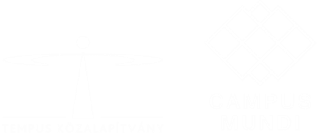 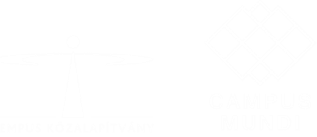 tanulmányokhoz kötődő tevékenység
minden képzési szintről, 1 lezárt félév szükséges
min. heti 30 óra
max. 3 hónap (ha rövidebb: 15 ECTS)
passzív hallgatói jogviszony ideje alatt is / abszolutórium megszerzése után 12 hónapon belül is teljesíthető
a hallgató keres fogadó céget/szervezetet
képzési szintenként max. 12 hónap
Európán kívülre:
tanévenként csak egy kiutazás támogatható
min. 15 kredit beszámítása kötelező
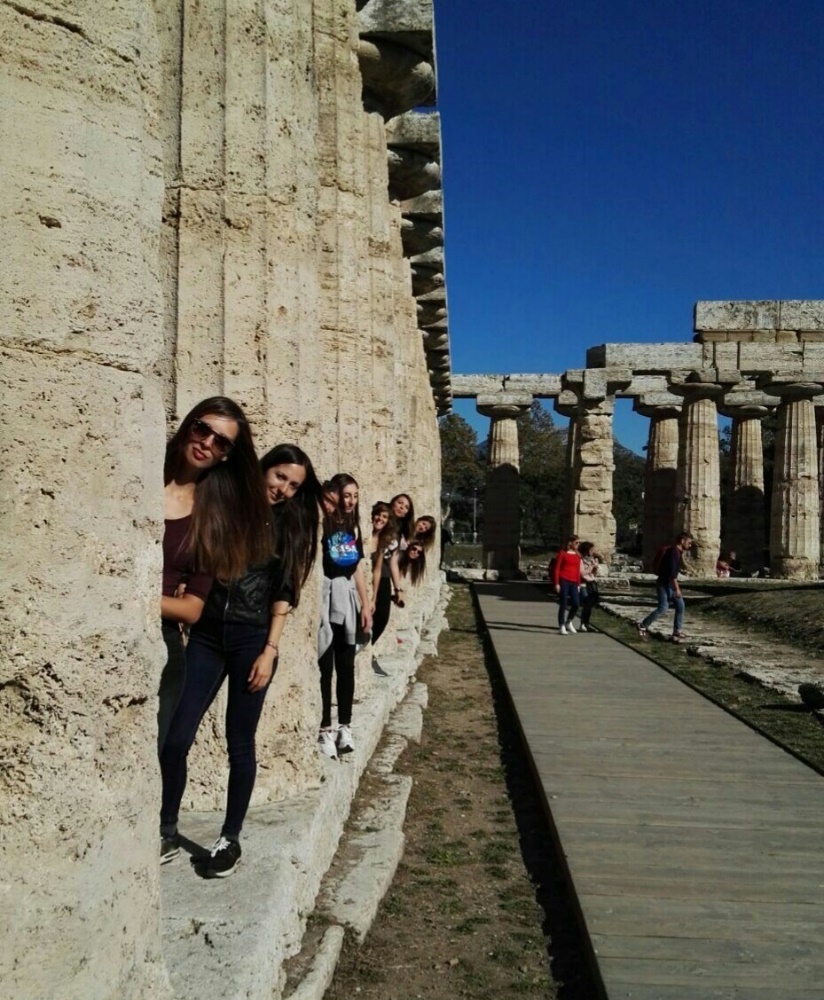 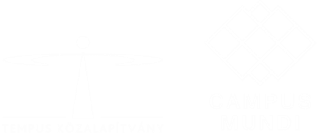 Hogyan keressünk szakmai gyakorlati helyet?

https://tka.hu/celcsoport/9409/hogyan-keress-szakmai-gyakorlati-helyet-segitunk
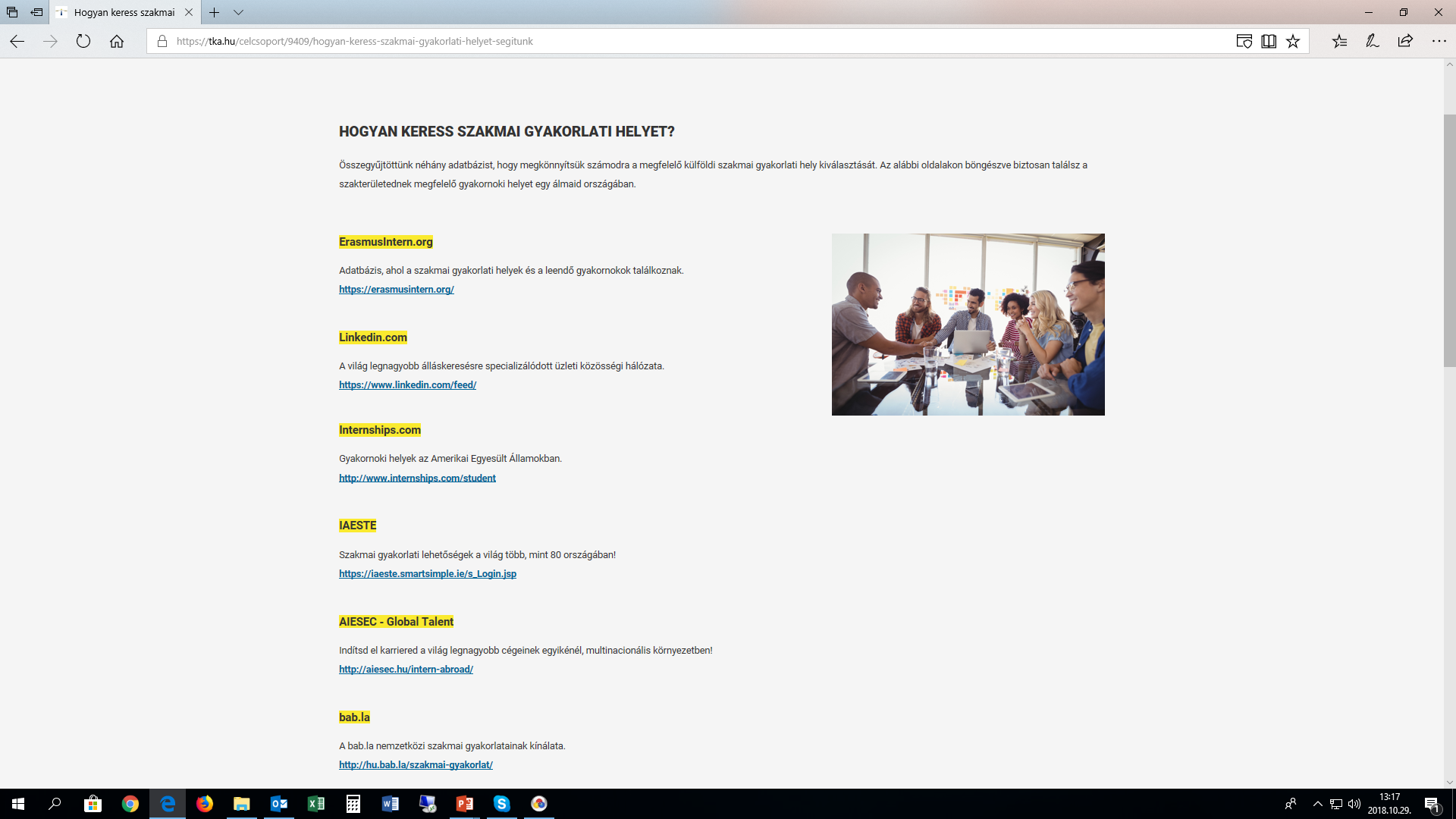 Ösztöndíjösszegek
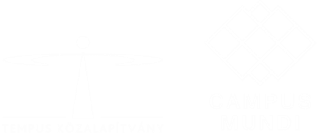 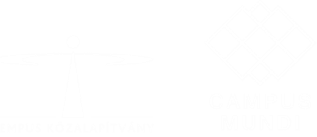 + Szociális kiegészítő támogatás: 35 000 Ft/hó (igénylése a CM pályázatban)
+ SN igények támogatása (igénylése a CM pályázatban)

* Az Egyéb országok kategóriában magasabb a ponthatár!
Rövid tanulmányút
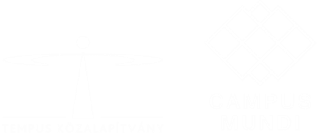 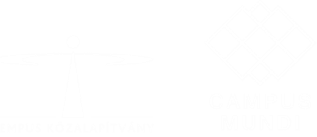 megvalósítható tevékenységek:
kutatási, művészeti tevékenység
nemzetközi szakmai versenyen részvétel
intenzív kurzus
nemzetközi konferencián előadás, vagy
poszterprezentáció megtartása
mobilitás hossza: 2-30 nap
fogadó intézményt, szervezetet a pályázó keres
külső szakértői kör bírál
Campus Mundi projekt időtartama alatt max. 5 alkalommal nyerhető el
Rövid tanulmányút
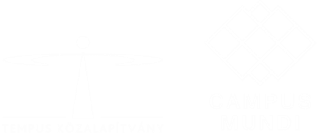 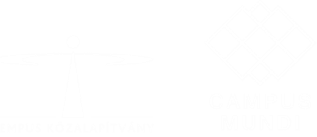 jelentkezhetnek:
Ma/Msc: 1 lezárt félév a pályázáskor
Osztatlan képzés: 7 lezárt félév pályázáskor
PhD/DLA: aktív hallgatói jogviszony, vagy abszolvált
Doktori fokozatszerzési eljárásban vesz részt
megvalósításkor aktív hallgató jogviszony (vagy doktorjelölti státusz)
pályázati határidő:
tavaszi forduló: minden évben április 10. 
őszi forduló: minden évben október 10.
Rövid tanulmányút, támogatási összegek
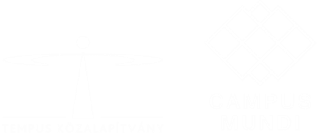 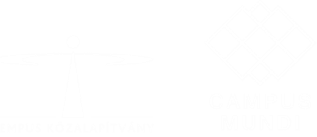 Útiköltség-támogatás

A küldő intézmény székhelye és a külföldi képzési helyszín közötti távolság: 
http://ec.europa.eu/programmes/erasmus-plus/tools/distance_en.htm
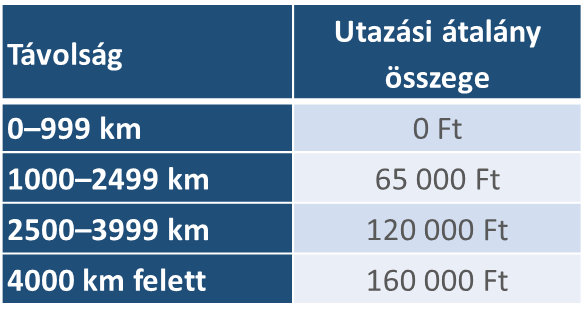 Pályázás menete – https://scholarship.hu
Pályázati dokumentumok elérhetősége: https://tka.hu/palyazatok/4830/palyazati-dokumentumok
campusmundi@tpf.hu
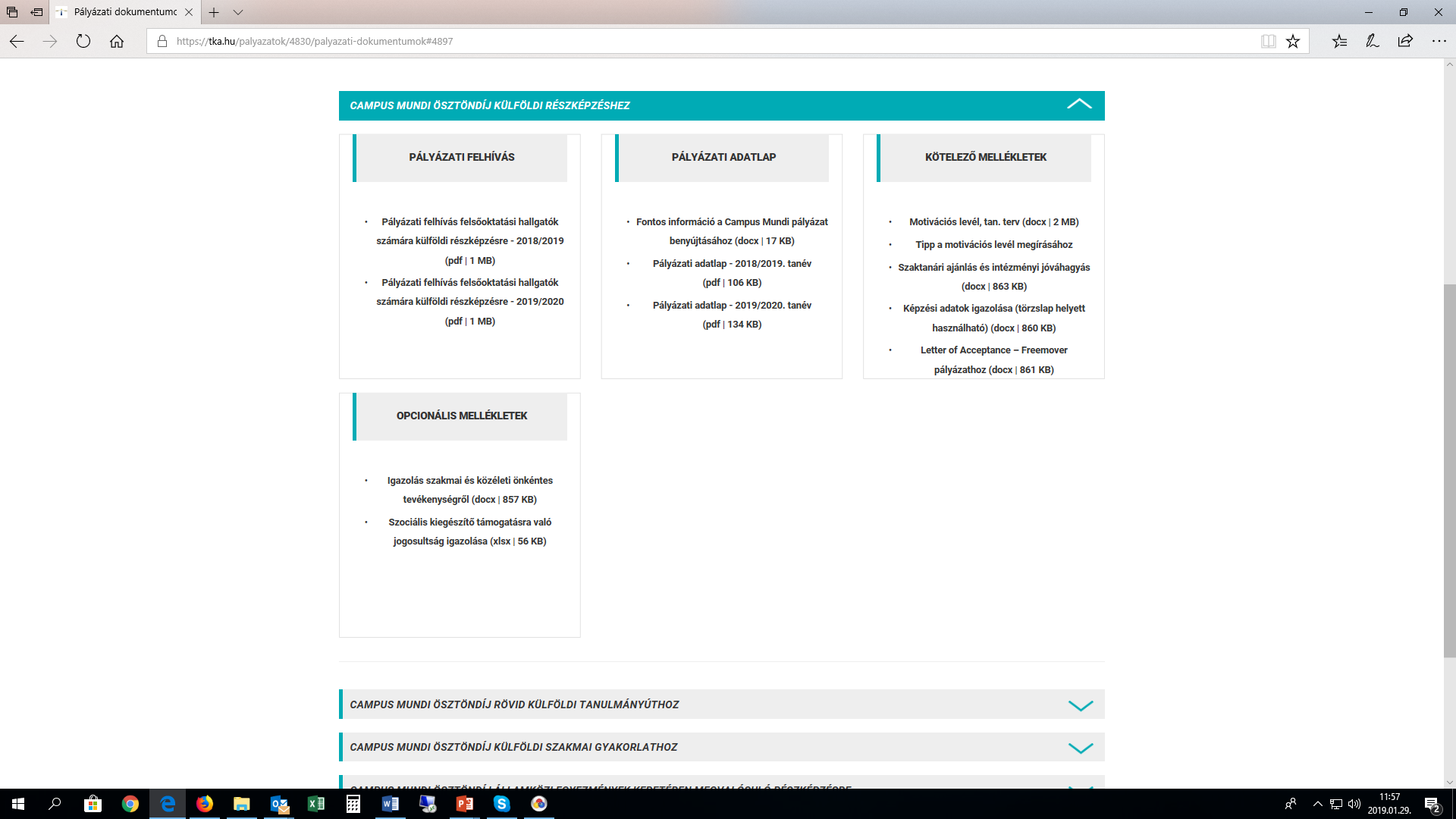 Pályázás menete
online pályázás

pályázatkezelő rendszer: https://mundi.scholarship.hu 

Pályázati felhívás és dokumentumok: 

campusmundi.hu

https://tka.hu/palyazatok/4830/palyazati-dokumentumok
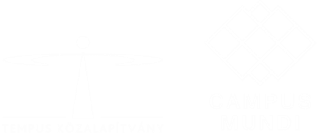 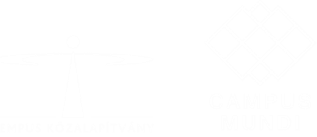 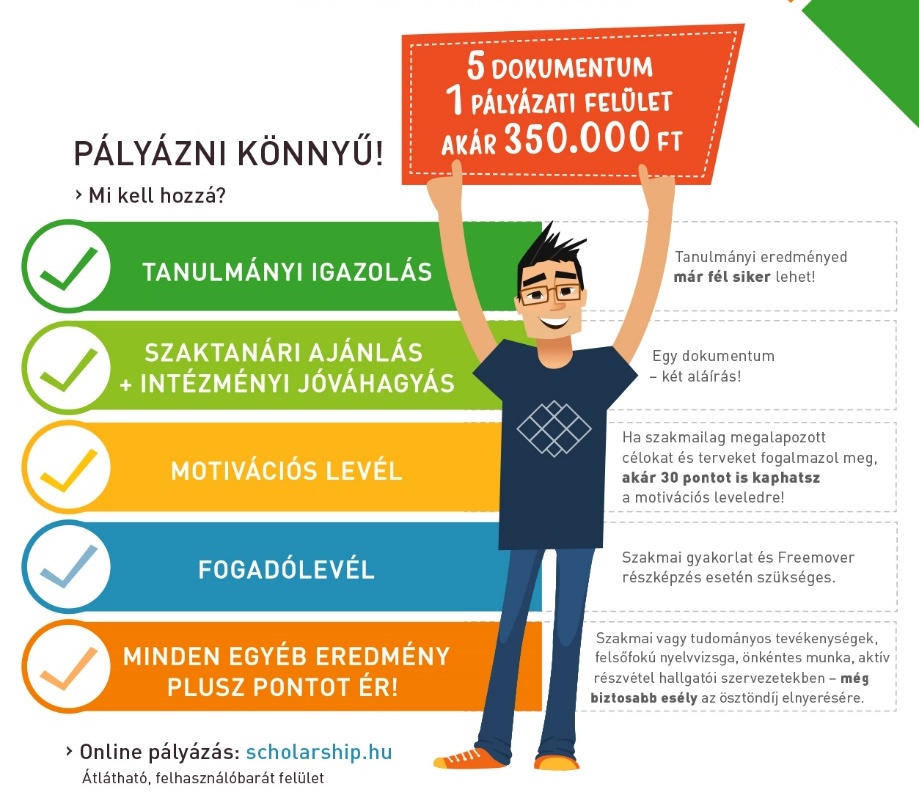 Értékelési szempontok
Campus Mundi és egyéb pályázati határidők
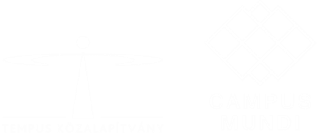 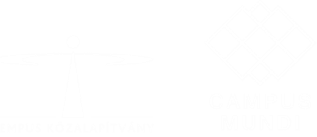 Külföldi részképzés partneregyetemen vagy Freemover státuszban: 
CM pályázat:
2020/2021. tanévre várhatóan 2020. márciusban
a költségvetési források erejéig folyamatos
ajánlott a tervezett mobilitás kezdete előtt 3 hónappal
Küldő intézmény felé pályázat: 
intézményi belső határidő alapján

Szakmai gyakorlat: 

CM pályázat: 
2019/2020. tanévre folyamatos 2020. június 30-ig
2020/2021. tanévre várhatóan 2020. márciustól
a költségvetési források erejéig folyamatos
ajánlott a tervezett mobilitás előtt 3 hónappal
Küldő intézmény felé pályázat: 
intézményi belső határidő alapján
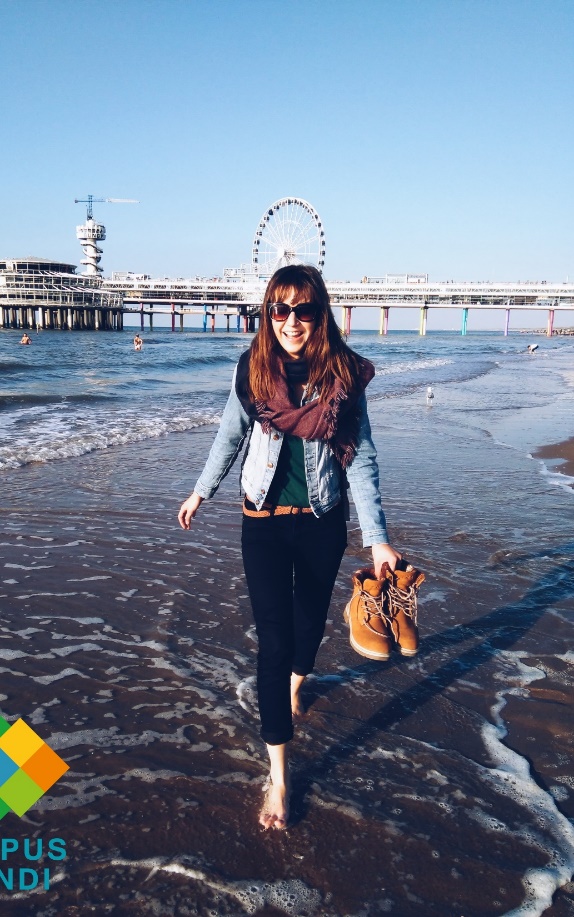 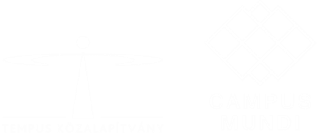 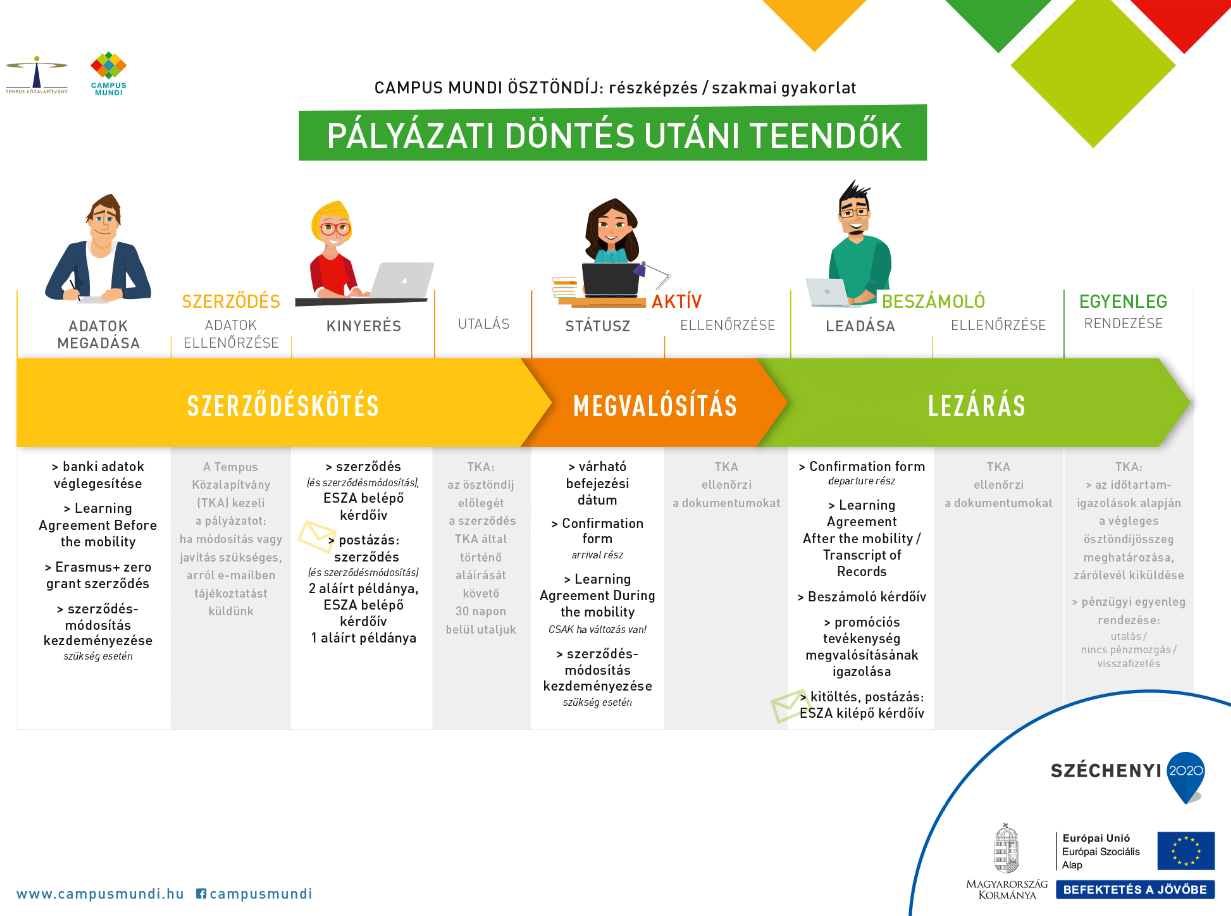 Elérhetőségek
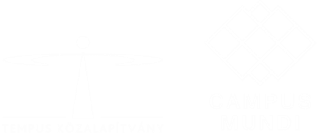 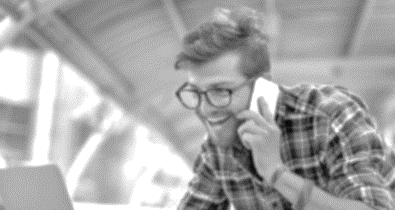 Weboldal: www.campusmundi.hu
Pályázati felhívások
Csatolandó mellékletek
Kitöltési útmutató
Gyakran ismételt kérdések
E-mail: campusmundi@tpf.hu
Telefon: +36-1-237-1310 
hétköznap 8:30 és 14:30 között
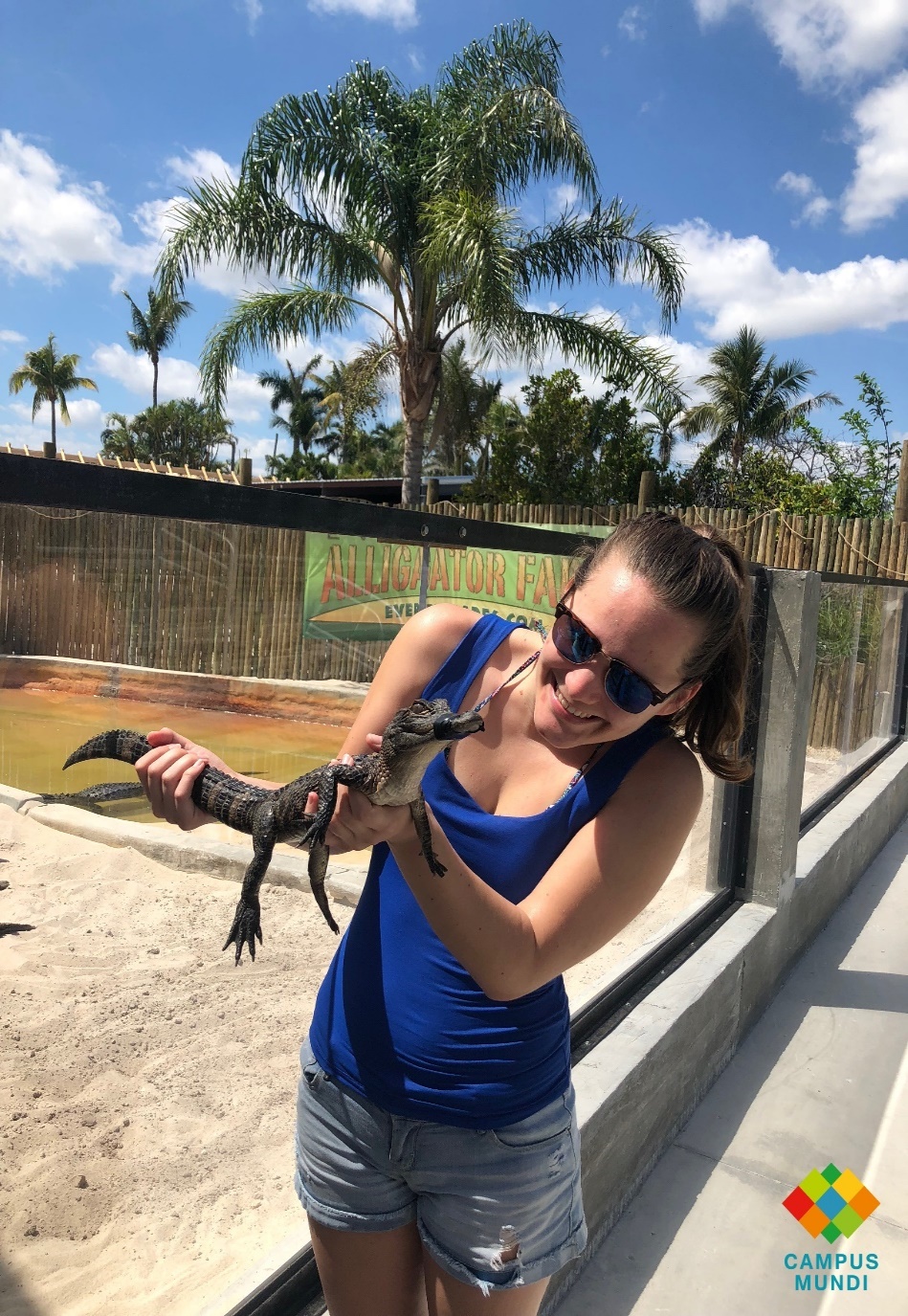 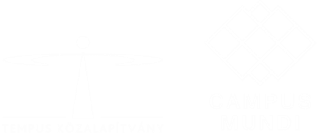 Köszönöm a figyelmet!